Poxviridae
Dr. Savita KumariDepartment of Veterinary MicrobiologyBihar Veterinary College, BASU, Patna
Introduction
Term “Pox” derives from English pocks, blister like skin lesions

Smallpox vaccine, introduced by Edward Jenner in 1796- first successful vaccine developed

Edward showed that cow pox could be used to vaccinate against smallpox

Myxoma virus- first viral pathogen of  laboratory animal to be described.
Classification of Poxviridae
Two subfamilies:
Chordopoxvirinae (poxviruses of vertebrates) 
Entomopoxvirinae (poxviruses of insects)

Chordopoxvirinae - 10 genera
include viruses causing disease in domestic or lab animals

Entomopoxvirinae - 03 genera
Chordopoxvirinae-  10 genera
Properties of Poxviruses
Most complex and largest DNA viruses, Enveloped 

Genome-linear, double-stranded DNA

Most poxvirus virions are large, pleomorphic, typically brick-shaped (22-450 nmx140-260 nm)

Have irregular surface of projecting tubular or globular structures

Virions of genus Parapoxvirus:
Ovoid or cocoon shaped

covered with long thread-like surface tubules, arranged in crisscross fashion, resembling a ball of yarn.
Schematic diagram- genus Orthopoxvirus & genus: Parapoxvirus
Lateral
body
Surface
tubules
Surface membrane
Envelope
Lateral body
Envelope
Surface membrane
Nucleoprotein
Nucleoprotein
Core
membrane
Core membrane
genus: Parapoxvirus
genus: Orthopoxvirus
Virion consist of a dumbbell shaped core and two lateral bodies 

Core contains genomic DNA and viral proteins

Poxviruses encode all enzymes required for transcription and replication

Poxvirus infected cells produce two types of progeny virions- mature virions (MVs) and enveloped virions (EVs)

Both enveloped and non-enveloped forms of the virus are infectious
mature virions (MVs) and enveloped virions (EVs)
Replication of poxviruses
occurs in the cytoplasm of host cells 

After fusion of the virion with the plasma membrane or after endocytosis, the viral core is released into the cytoplasm

Replication and assembly occur in discrete sites within the cytoplasm (called viroplasm or viral factories)

virions released by budding (enveloped virions) or by exocytosis or cell lysis (nonenveloped virions)
Enveloped virions- taken up by cells more readily and appear more important in spread of virions

Virus envelopes- 
derived from host cell membranes

contain host cell lipids

Have virus-encoded proteins such as the haemagglutinin protein
Poxviruses able to survive for many months in dried scabs

Virions are stable at room temperature under dry conditions

sensitive to heat, detergents, formaldehyde and oxidizing agents

The genera differ in ether sensitivity,  Avipoxviruses are ether resistant

Most poxviruses grow in embryonated hen’s egg by CAM route and produces pock lesions on the CAM

Infections with poxviruses, usually result in vesicular skin lesions
Transmission of poxviruses can occur:
By aerosols
By direct contact
Mechanical transmission through arthropods
Through fomites

Skin lesions-  principal feature of infections

Pox lesions begin as macules and progress through papules, vesicles and pustules to scabs which detach leaving a scar
Genus capripoxvirus
Sheeppox virus, goatpox virus and lumpy skin disease virus

cause significant economic losses:-

 due to reduced milk production

increased abortion rates
 
decreased wt. gain
 
increased susceptibility to secondary bacterial infections

 high mortality
infection with any one of these viruses induces cross-protection to heterologous capripoxviruses

lumpy skin disease virus infects only cattle

Some strains of sheeppox and goatpox viruses may infect both sheep and goats

Sheep and goats of all ages affected

Disease more severe in young and/or immunologically naive animals
Sheeppox and Goatpox
Causing high mortality in young animals and significant economic loss

Virus particles are shed from skin lesions, in ocular and nasal discharges during acute stages of disease

Infection occurs through skin abrasions or by aerosol

Biting insects transmit the virus mechanically
Pathogenesis and pathology
Virus replicates locally either in the skin or in the lungs

Spread to regional lymph nodes is followed by viraemia and replication in various internal organs

Skin lesions appear about seven days post infection

Lung lesions often present as areas of consolidation and haemorrhage
Clinical signs and lesions
incubation period of about one week

Fever, oedema of eyelids, conjunctivitis and nasal discharge

Affected animal may lose their appetite and stand with an arched back

1-2 days later, papules (skin nodules) up to 1 cm in dia. develop randomly on skin and in subcutis

Mortality rates from some strains of capripoxvirus may be up to 50% even in indigenous breeds.
most obvious lesions in areas of skin having less wool (head, neck, ears, axillae and under the tail)

lesions usually scab and persist for 3-4 weeks, healing to leave a permanent depressed scar

Lesions within the mouth affect the tongue and gums, and ulcerate

Mouth lesions-important source of virus for infection of other animals
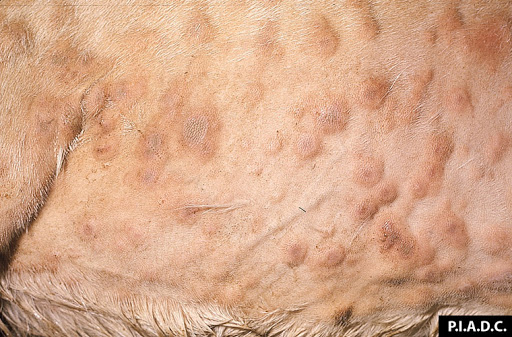 Diagnosis
often made solely on clinical grounds

Intracytoplasmic inclusions in epidermal cells, Electron microscopy- poxvirus particles in material from lesions

Virus isolation in lamb testis or kidney cell monolayers

ELISA for capripoxvirus antigen

Virus neutralization, Western blot analysis, indirect fluorescent antibody test, PCR


In endemic areas, control is based on annual vaccination
Control
Lumpy skin disease
caused by lumpy skin disease virus (Neethling virus), a capripoxvirus

Transmission is mainly by mechanical transfer through biting insects

Disease outbreaks usually occur during rainy season when insect activity is high
Pathogenesis and pathology
Virus rapidly disseminates through a leukocyte-associated viraemia

Many cell types including keratinocytes, myocytes, fibrocytes and endothelial cells become infected

Damage to endothelial cells results in vasculitis, thrombosis, infarction, oedema and inflammatory cell infiltration
 
Nodular skin lesions occur
Clinical signs
Incubation period is up to 14 days

persistent fever, lacrimation, nasal discharge and a drop in milk yield 

Superficial lymph nodes enlarged, oedema of limbs and dependent tissues

Circumscribed skin nodules particularly on the head, neck, udder and perineum

Nodules also on mucous membranes of the mouth and nares
 
Secondary bacterial infection or myiasis can exacerbate the condition

Recovery may take several months

Affected animals are often debilitated and pregnant cows may abort
Diagnosis & Control
Generalized skin nodules in cattle in an endemic area are highly suggestive of lumpy skin disease

Histologically demonstration of Intracytoplasmic inclusions in recently developed lesions

Capripoxvirus particles in biopsy material or desiccated crusts by electron microscopy

Virus  isolation in lamb testis cell rnonolayers

ELISA, virus neutralization, Western blot analysis, indirect fluorescent antibody test

In endemic regions- vaccination